Manage Your Time
WWW.PPT818.COM
Teaching aims
1. Knowledge and skills（知识与技能）
Read and use the key words and expressions: weekday, asleep, review, primary, notebook, itself, on top of, fall asleep
2. Process and methods （过程与方法）
利用教学图片、课件来开展问答式口语交际活动和阅读训练。
3.Emotional attitude （情感态度与价值观）
1)能够在小组活动中与其他同学积极完成。
2)学生能珍惜时间，把握时间的积极情感。
Review words
1. besides  prep.除……之外还（包括除去的部分）
    except  prep. 除……之外（不包括除去的部分）
2. weekday  n. 工作日（周一到周五的任何一天）
    weekend  n. 周末（周六周日）
3. primary  adj. 小学的，基本的
4. asleep  adj. 睡着的  
    sleepy  adj. 困倦的，瞌睡的
5. notebook  n. 笔记本
6. review  n. 复习；回顾；评论
                v. 回顾；反思；评论
7. itself  pron. 它本身（自己）
Listen and fill in the blanks
Besides
weekday
1. _______ my schoolwork every _______, I go to a chess club twice a week.
2. She just started ________ school and has some difficulties in math.
3. Yesterday, I fell ______ during class.
4. You can list all the things you need to do each week in a ________.
5. Plan your study time for each subject and do a _______ every weekend.
6. Making a good plan is half the work_____.
primary
asleep
notebook
review
itself
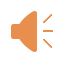 Read the lesson and find out the following words and expressions.
Words: 
1. 困难________2. 尴尬的_____________
3.认真地 _______4. 决定_______5.科目_______
6. 组织__________ 7.检查_______
Expressions: 
1.除……之外，更重要的是 ___________
2.入睡，睡着_____________
3.认真考虑___________________
4.进行复习_______________
5.制定计划_______________
6.祝好运_________________
embarrassed
difficulty
carefully
decide
subject
organize
check
on top of
fall asleep
think carefully about
do a review
make a plan
Best of luck
Read the lesson and finish the sentences.
1. 我每天有许多事情要去做。
   I _____ so many _____  _____  ____every day.
2. 她刚上小学，在数学方面有一些困难。
   She just started _______  ______ and _____
    _____ _________ ____ math.
3. 听说你的麻烦我很难过。
   ______ ____ hear about your ______.
4. 你是一个如此忙碌的孩子。
   You are ______ _____ ______ kid.
5. 你的计划进展的怎样？
   _____ is your plan ______?
to
do
have
things
primary
school
had
some
difficulties
in
Sorry
to
trouble
such
a
busy
How
going
Language notes
1. She just started primary school and has some difficulties in math.
have difficulty in sth. / doing sth. 在……方面有困难
eg. He has no difficulties in English./learning English.
Language notes
2. On top of all that, I have classes in dance, piano, art...
on top of ...  “除……之外，另外，更重要的是”。of后可加this, these, that, those, everything等词。还有“在……上方 ”的意思。
eg. He lost his job and on top of that, his wife was ill.
Put this book on top of the others.
Language notes
3. Yesterday, I fell asleep during class.
fall asleep 入睡，睡着（强调动作）
be asleep 睡着了（强调状态）
eg. I fell asleep while doing my homework last night.
My younger sister was asleep while I was doing my homework last night.
Language notes
4. You are such a busy kid.
such/so 如此，结构为：
such + a/an +adj. +n. = so +adj. + a/an +n.
eg. He is such a clever boy. = 
      He is so clever a boy.
当复数名词、不可数名词前有many,much,little,few修饰时，用so。如：
so many books, so much water
Exercise
1. 在陇县除了关山草原，你也可以参观龙门洞。
    _______Guanshan Grassland, you can also visit Longmen Dong in Longxian.
2. 他躺在沙发上很快就睡着了。
    He lay down on the sofa and soon __________.
3. 我弟弟在数学方面有一些困难。
    My brother ___________________ math.
4. 每天我们应该对我们的学习做一个回顾。
    Every day we should __________ for our study.
5. 他迟到了，而且也没有把作业带来。
    He was late, and_________that he didn't bring the homework．
Besides
fell asleep
has some difficulties in
do a review
on top of
Match the sayings with its Chinese meaning
One today is worth two tomorrow.
Time and tide wait for no man.
Time flies.
To save time is to lengthen life.
Don't put off till tomorrow what should be done today.
光阴似箭，日月如梭。

节省时间就是延长生命。

一个今日胜似两个明天。

今日事，今日毕。

岁月不待人。
A letter to mum and dad
Dear mum and dad,
Yesterday, you took good care of me.
Today, I grow up.
Tomorrow, I will look after you 
while you are growing old.
Yours,
(your name)
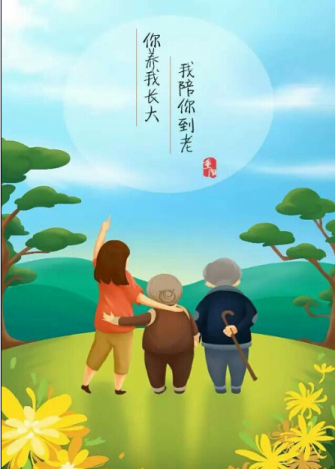 Homework
1.Make a timetable for your weekends.

2.Finish exercises for lesson56.